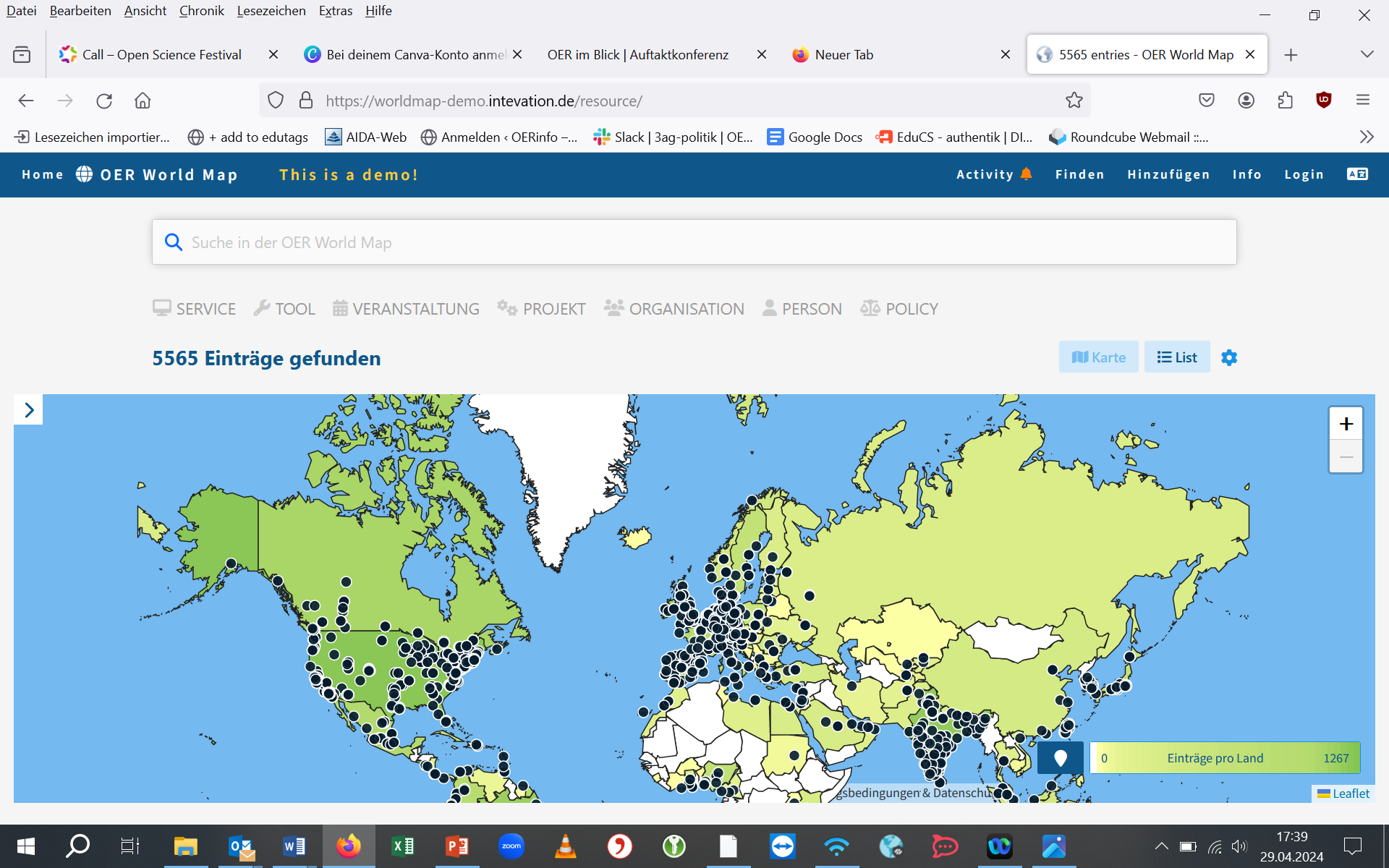 Erweitere Dein Wissen, teile Deine Informationen und Erfahrungen oder sammle Daten zu OER weltweit über die OER World Map.
Jeder kann auf die Informationen auf der Weltkarte zugreifen, dazu beitragen und sie sammeln.
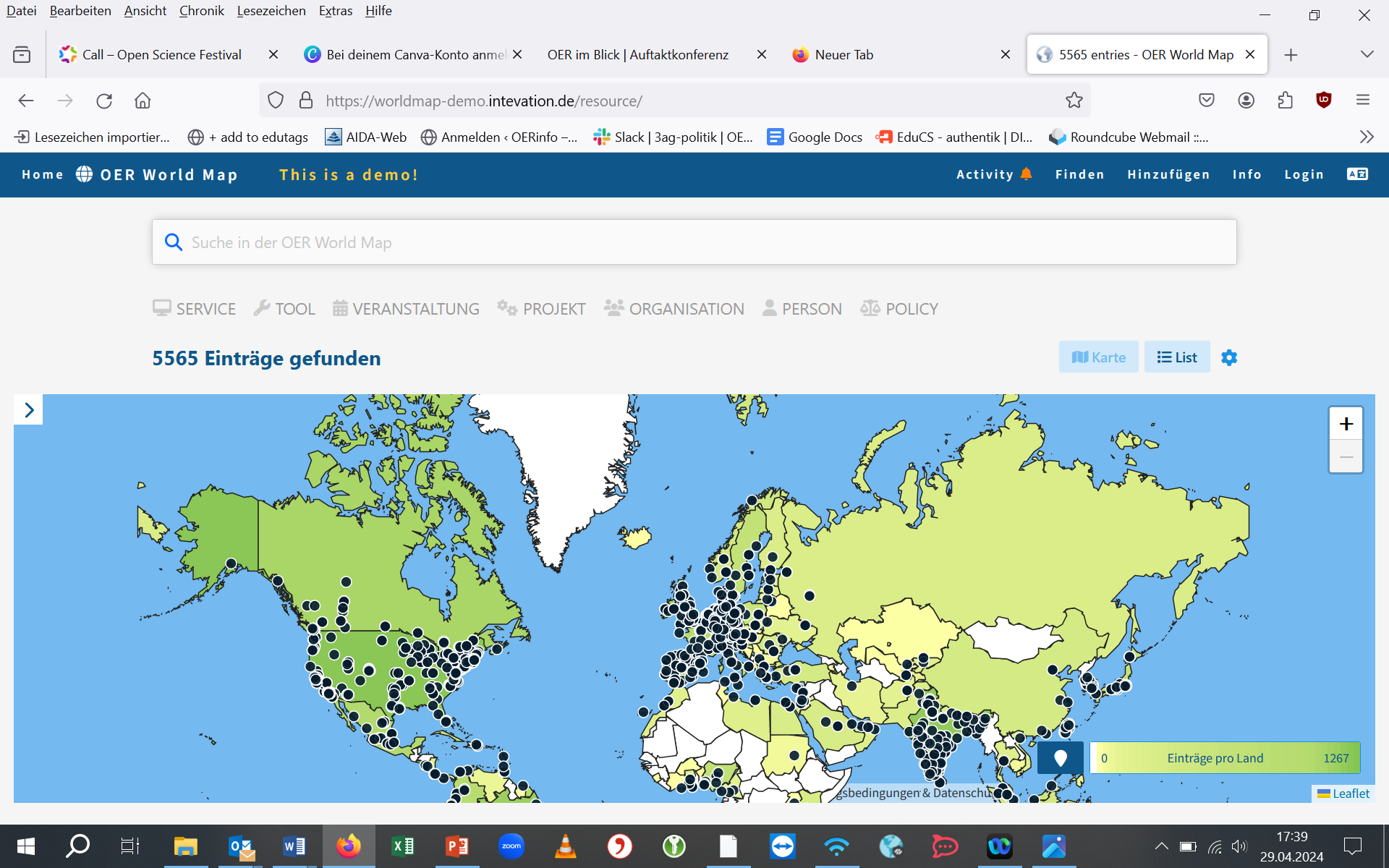 Finde Menschen die im Bereich der offenen Bildung und OER arbeiten
Finde Organisationen einem bestimmten Bildungssektor.
Finde die Arbeit anderer
Suche nach Veranstaltungen um dein Wissen zu erweitern
Suche nach Services oder Tools zur Ver-wendung, Ver-arbeitung und Verbreitung von OER.
Finde Projekte in einem bestimmten Forschungs-bereich
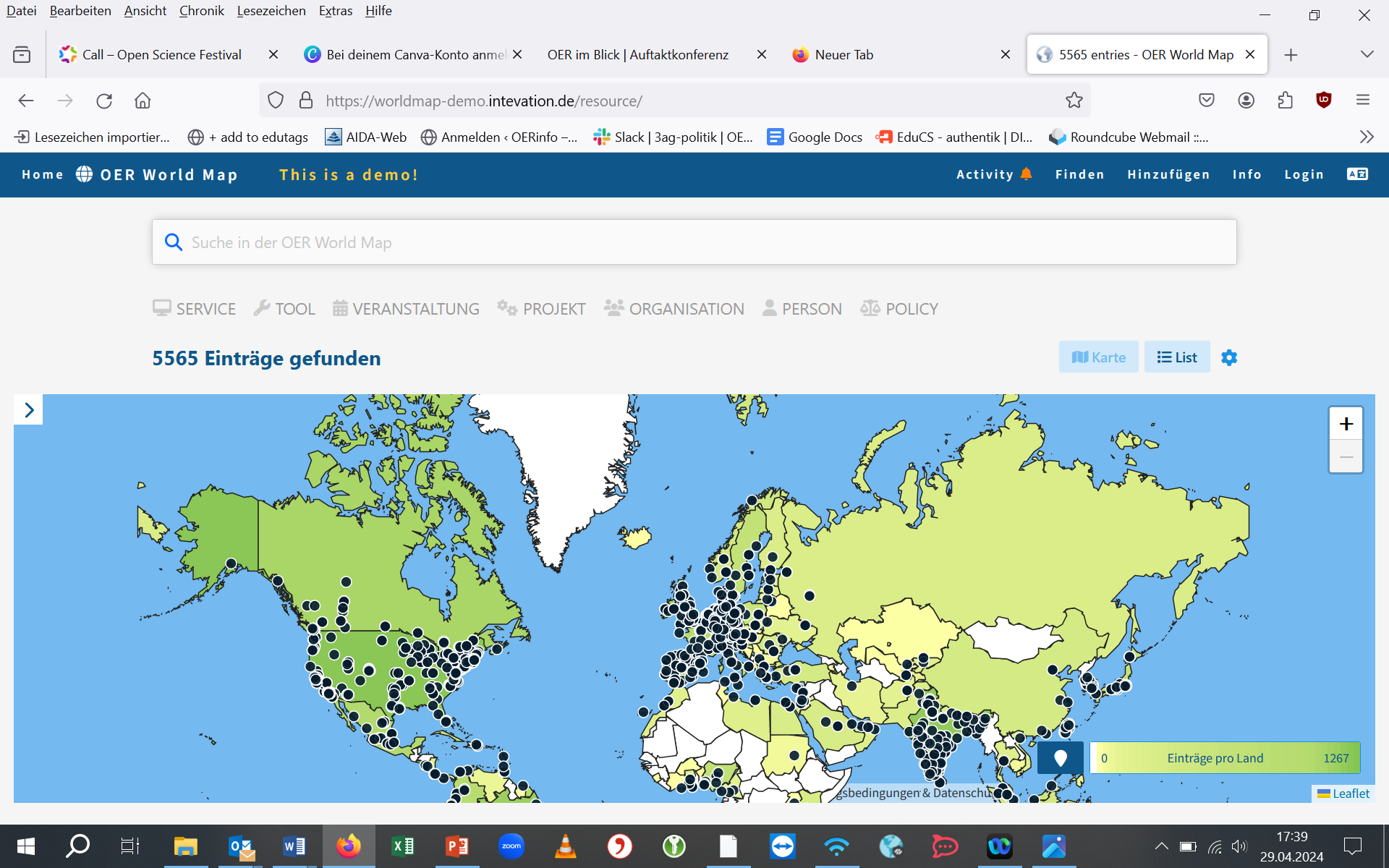 Erstelle ein Profil und lass andere wissen woran Du arbeitest
Mach deine eigene Arbeit sichtbar
Teile Deine Policy zur Nachnutzung und zum Benchlearning
Mache Deine Organisation, Service, Tool oder Veranstaltung sichtbar
Teile Deine Arbeit als offener Pädagoge, Forscher oder politischer Entscheidungs-
träger
Andere können so aus dem woran du arbeitest lernen
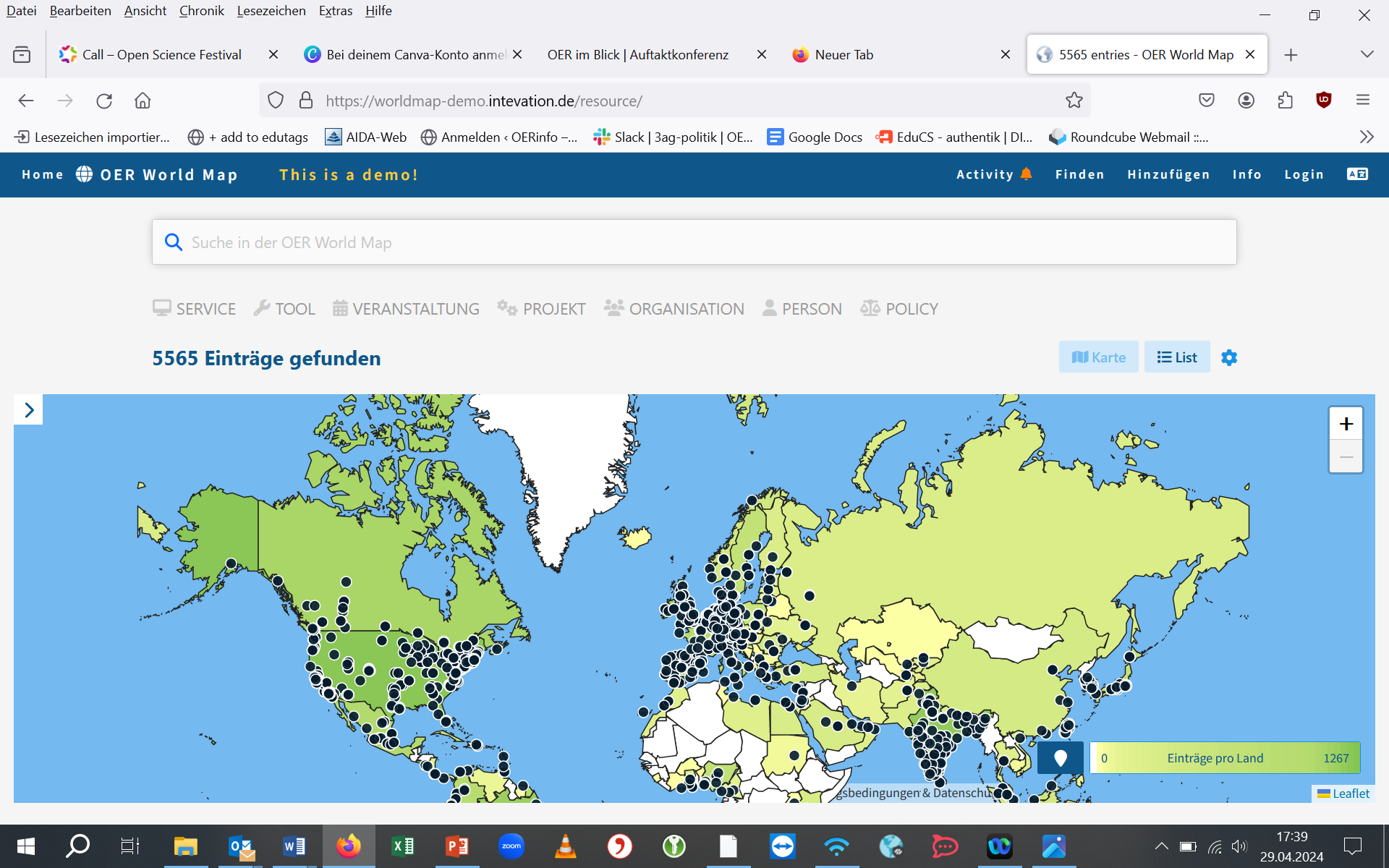 Sammle Daten zu bestimmten Regionen oder Themen um Deine Recherche zu erleichtern
Verschaffe Dir einen Überblick über die OER-Landschaft
Finde Richtlinien anderer Institutionen zur Nachnutzung und zum Benchlearning
Finde Argumente zur Unterstützung von Entscheidungs-prozessen
0 1.0
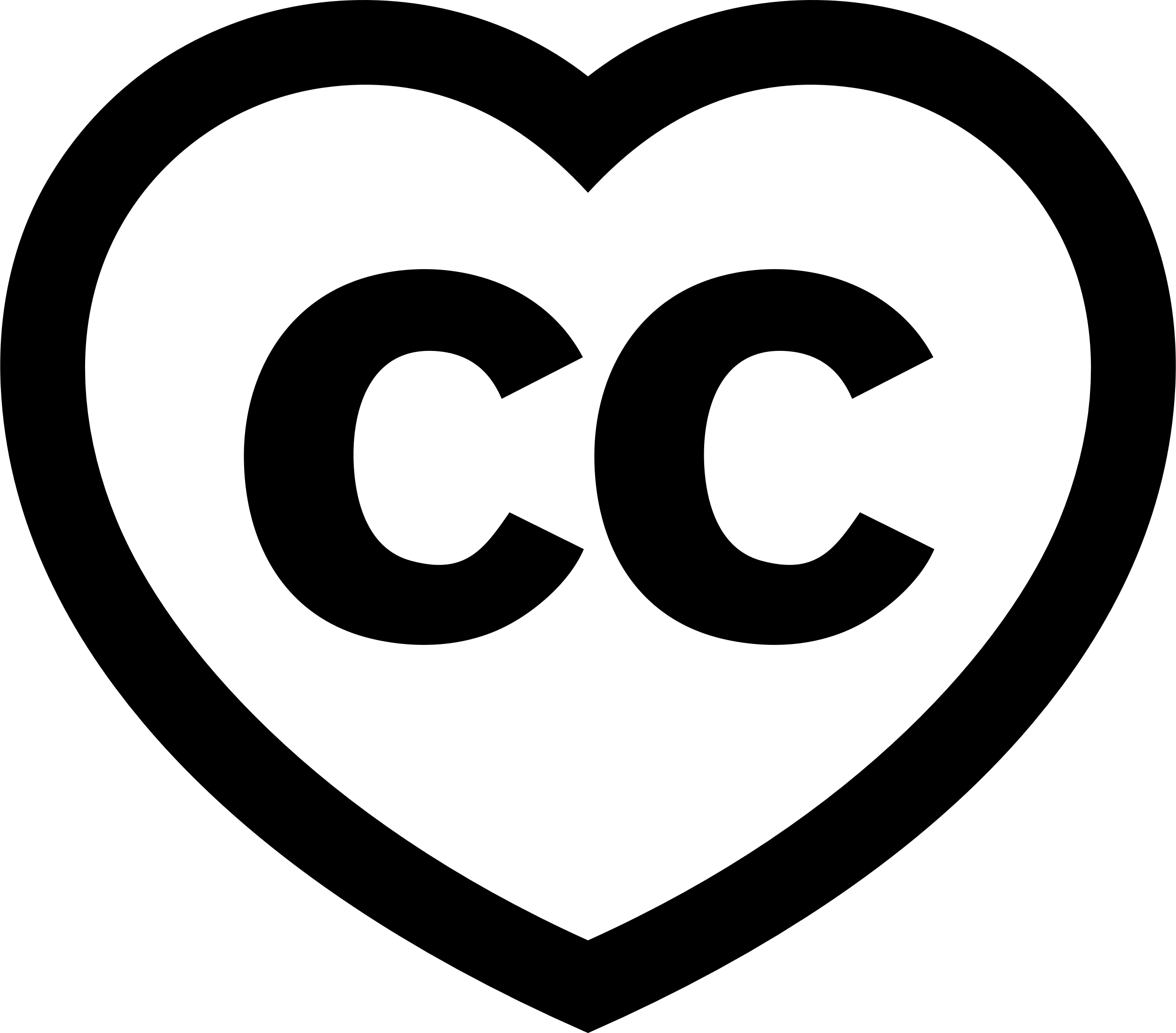 [Speaker Notes: Person: An individual who relates personally to OER communities.
Event: A gathering of people which takes place at a certain location (virtual or physical) at a certain time.
Organization: A group of people sharing collective goals: universities, corporations, associations, and many others.
Project: A temporary undertaking intended to accomplish particular tasks under time constraints.
Service: A permanently available offering that provides functionality and value to its users.
Tool: A tool that can be used to produce and distribute OER or that enables access or contribution to OER in any particular way.
Policy: A formal regulation or strategy regarding the creation and use of OER.]